しりとりをしよう
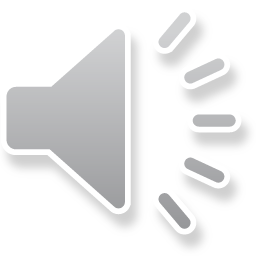 ※画面上で答えを選択してください。全部で１０問あります。
１もんめ
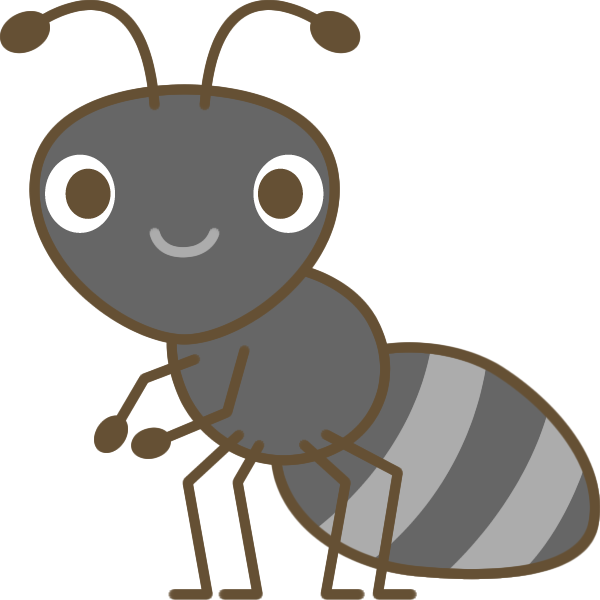 あり
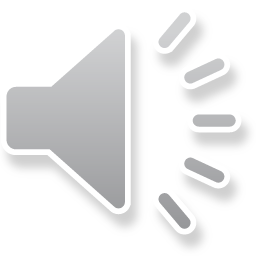 しりとりになるのは　
どっちかな？
こたえをえらぼう。
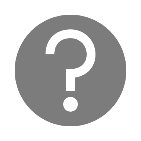 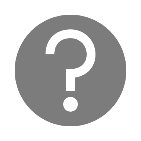 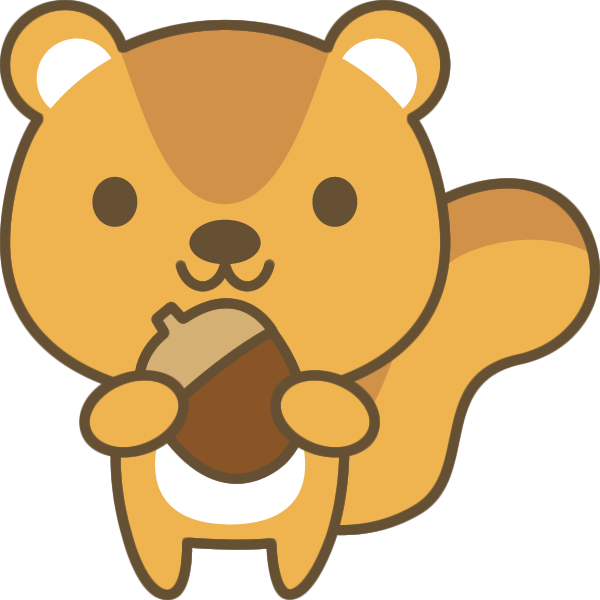 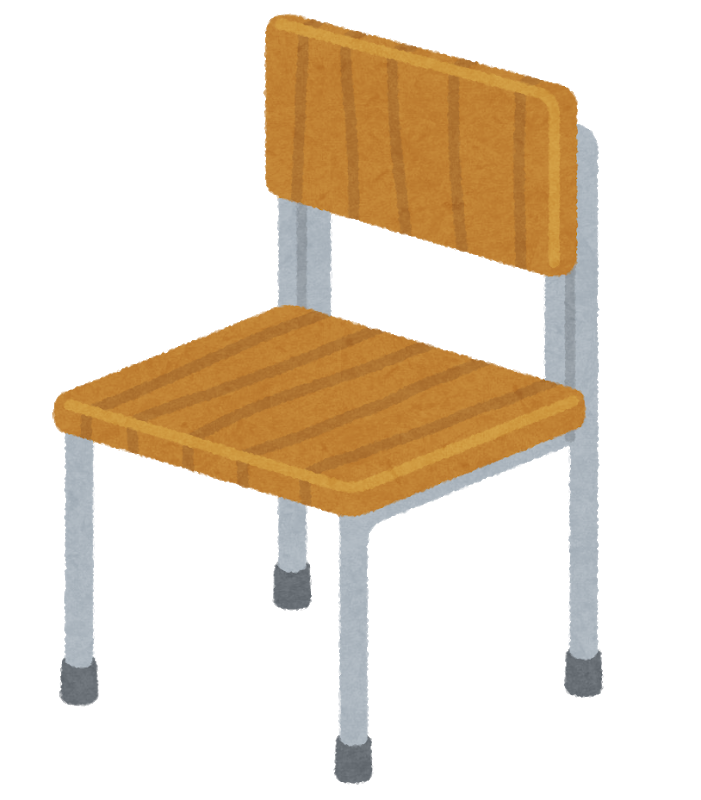 あり
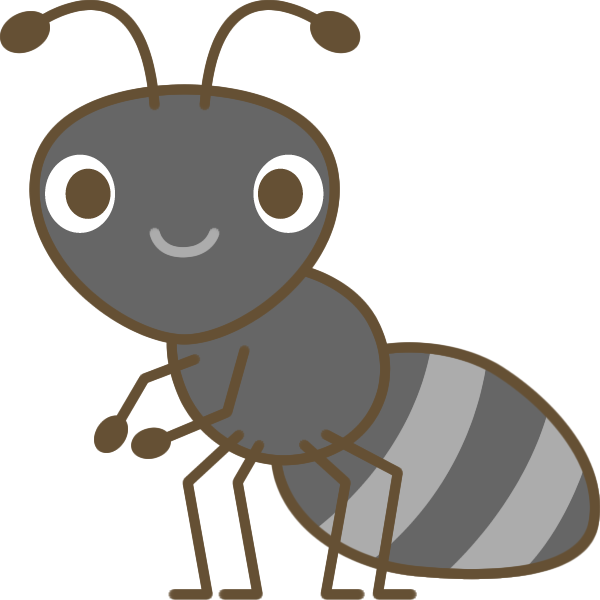 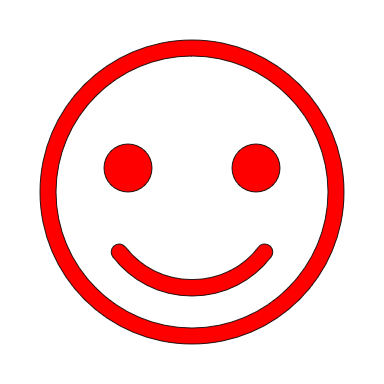 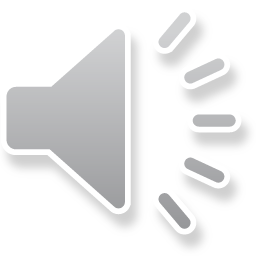 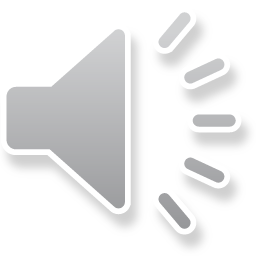 りす
よくできました
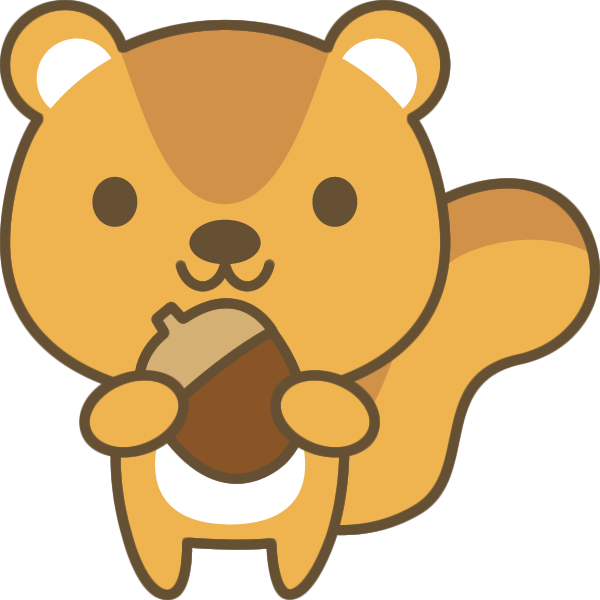 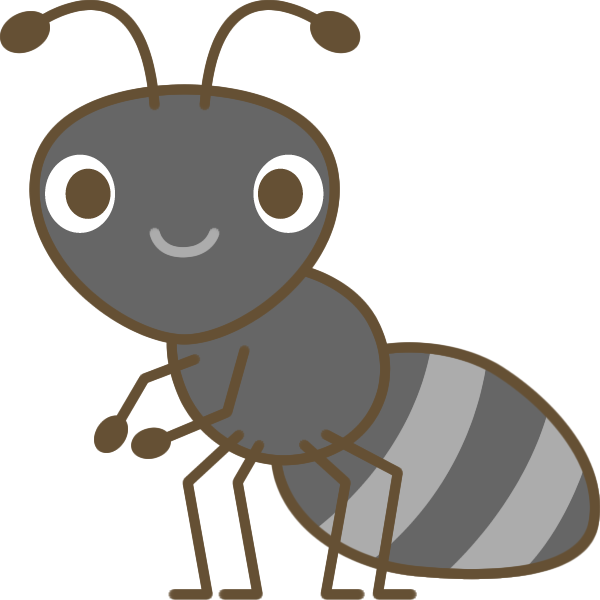 あり
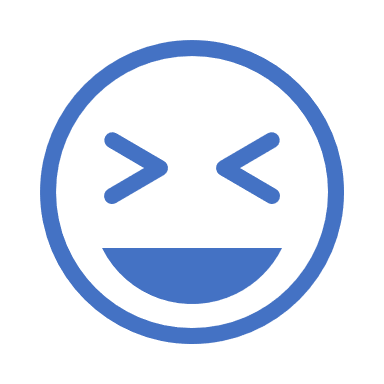 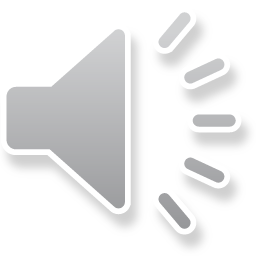 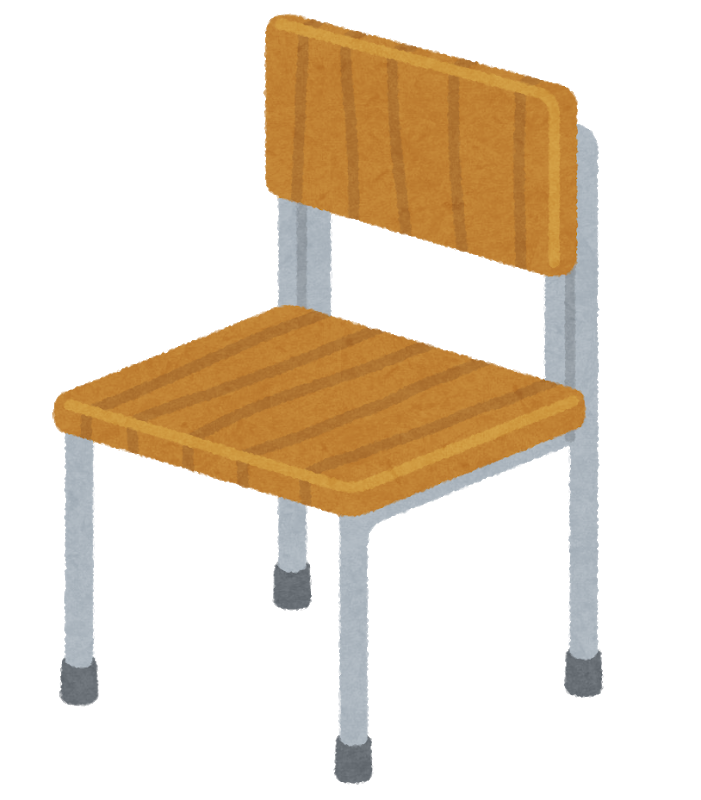 もういっかい　やってみよう
いす
２もんめ
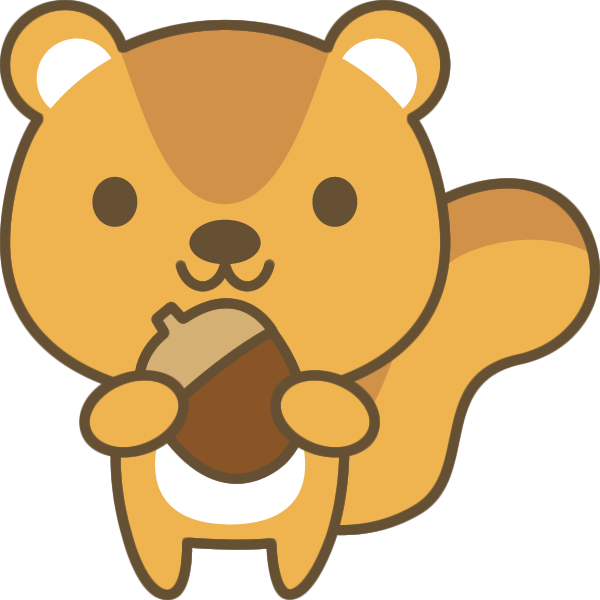 りす
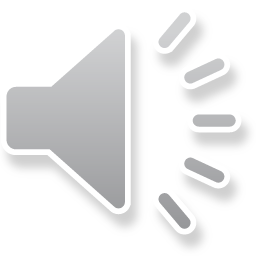 しりとりになるのは
どっちかな？
こたえをえらぼう。
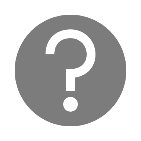 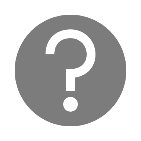 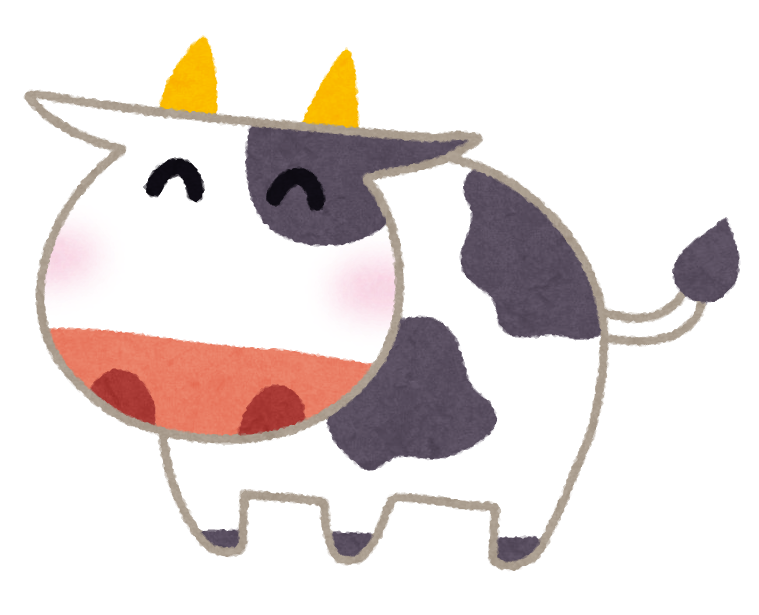 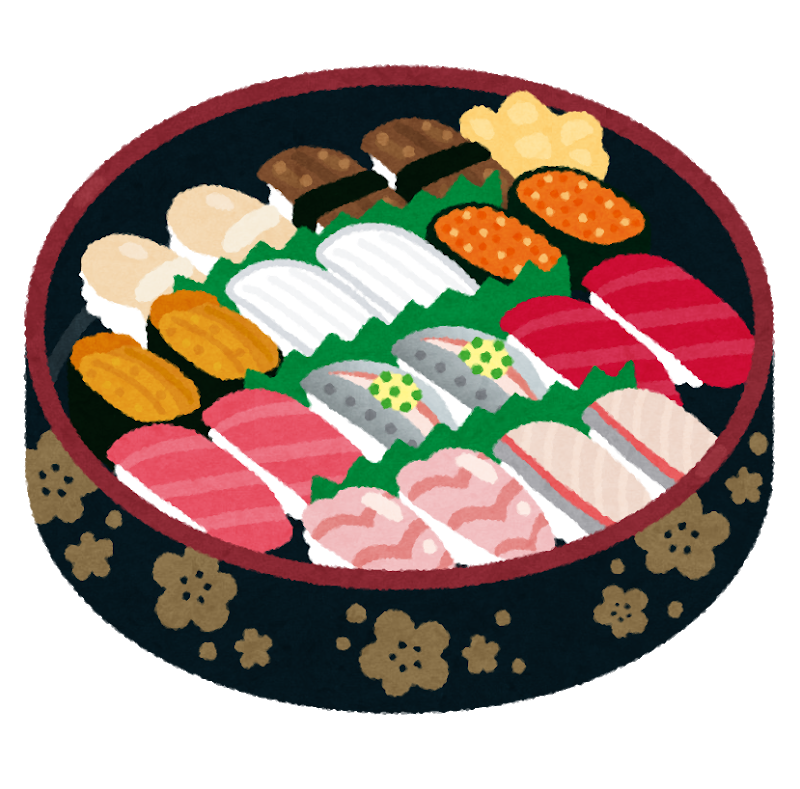 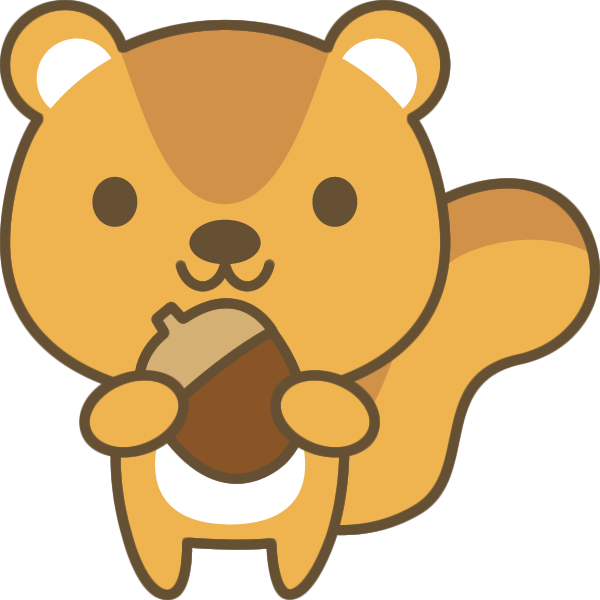 りす
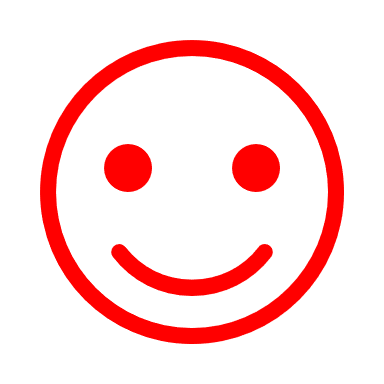 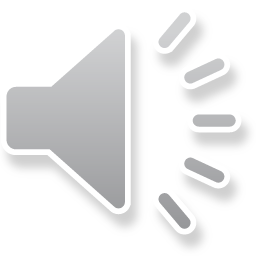 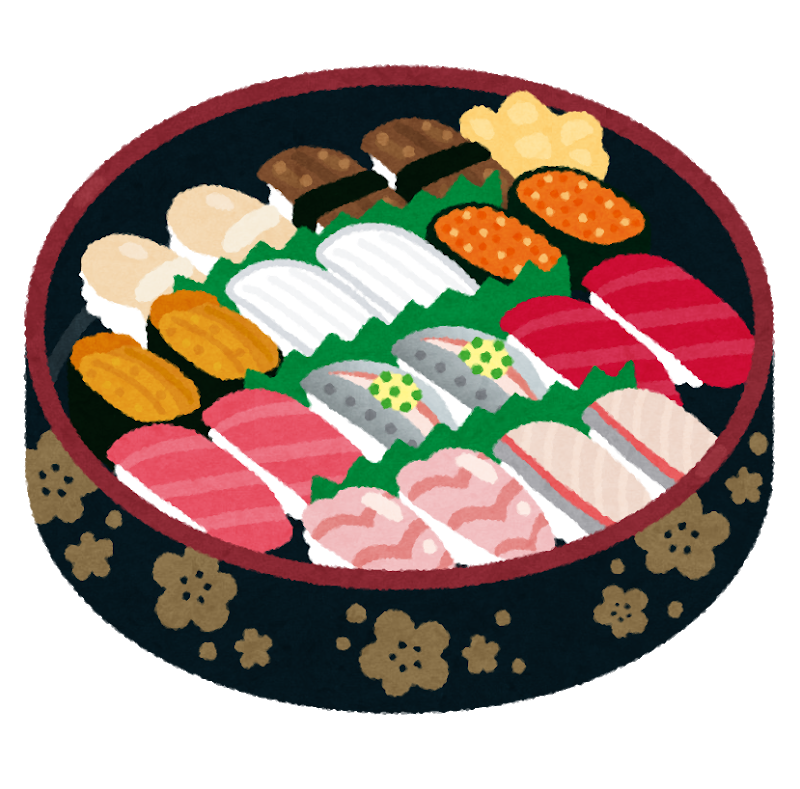 すし
よくできました
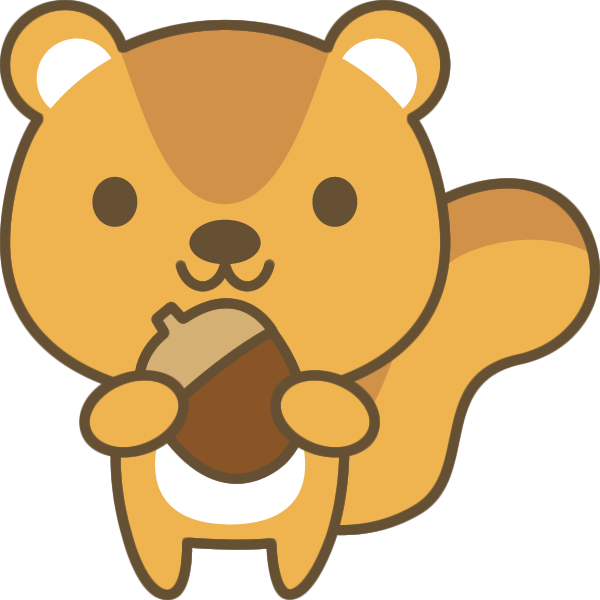 りす
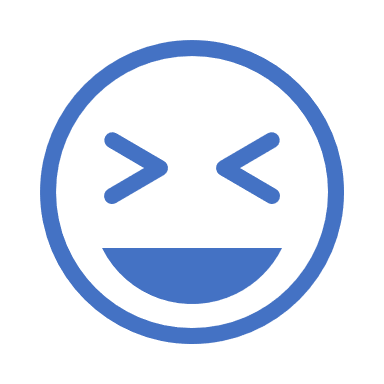 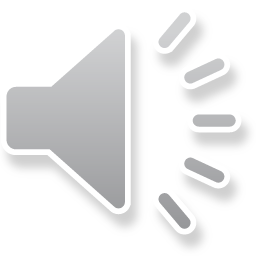 もういっかい　やってみよう
うし
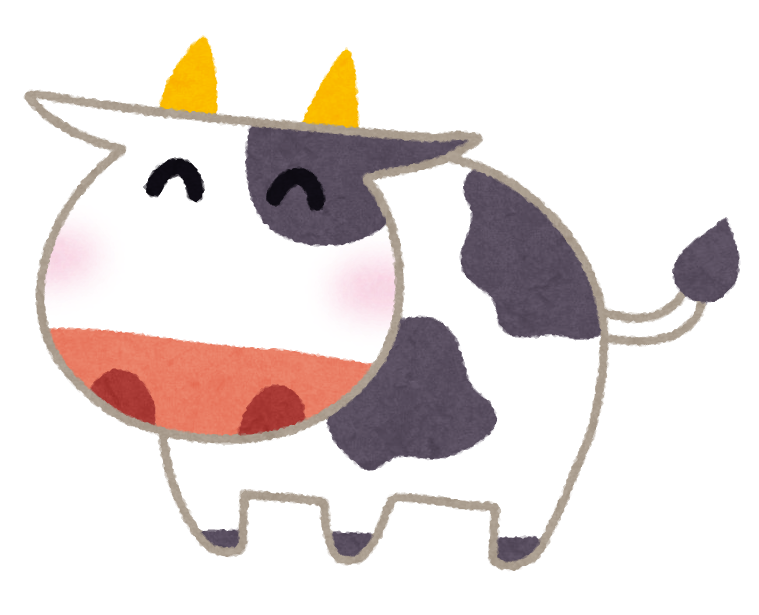 ３もんめ
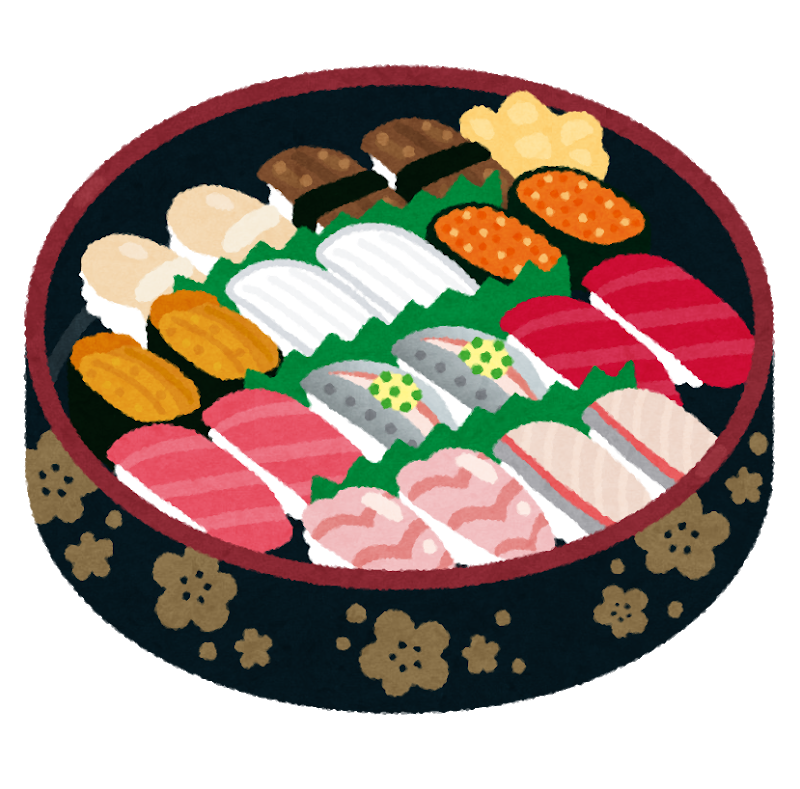 すし
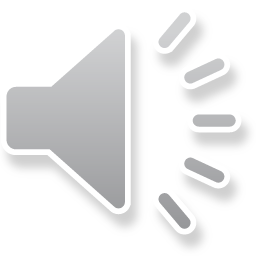 しりとりになるのは　どっちかな？
こたえをえらぼう。
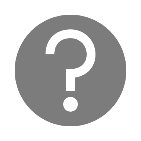 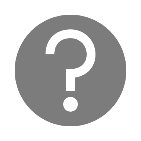 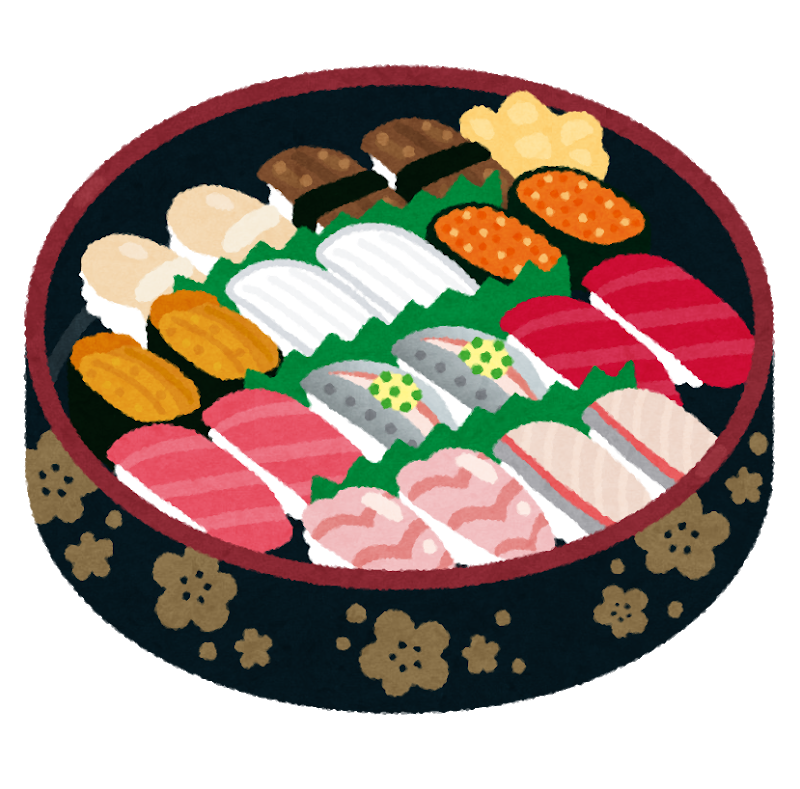 すし
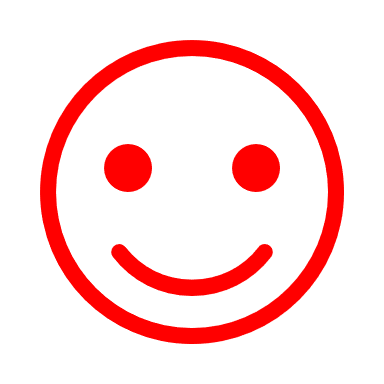 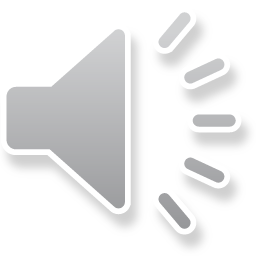 しかく
よくできました
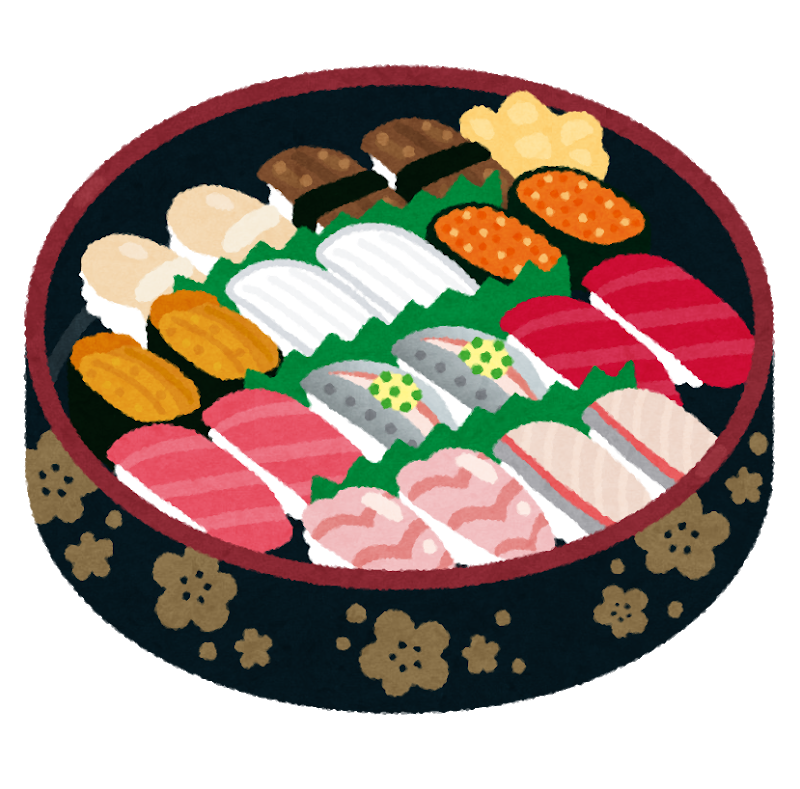 すし
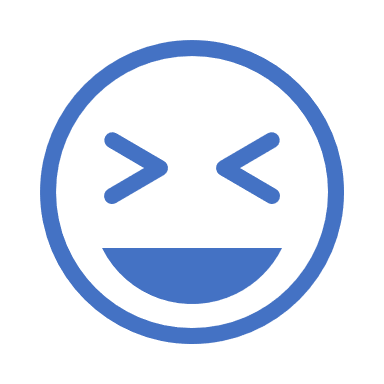 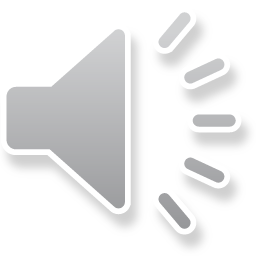 もういっかい　やってみよう
まる
４もんめ
しかく
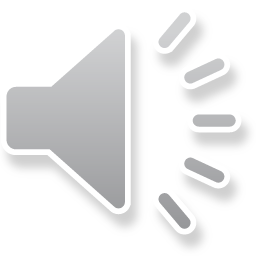 しりとりになるのは　どっちかな？
こたえをえらぼう。
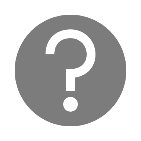 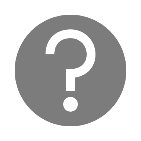 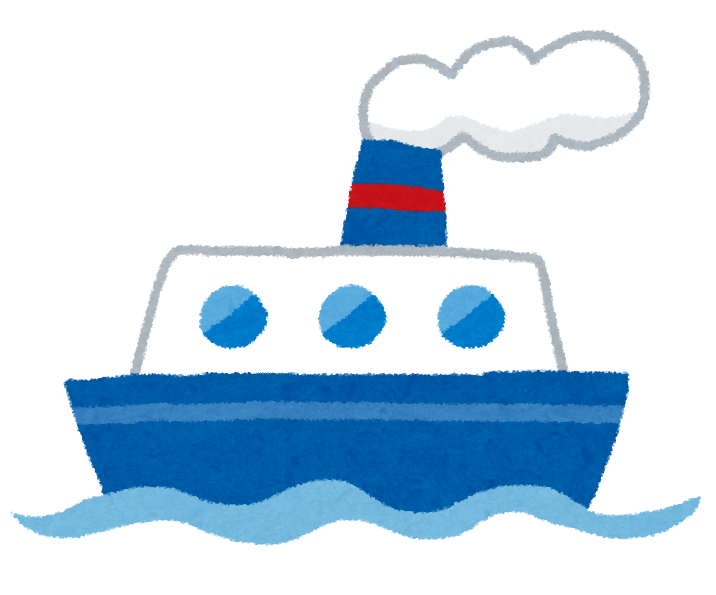 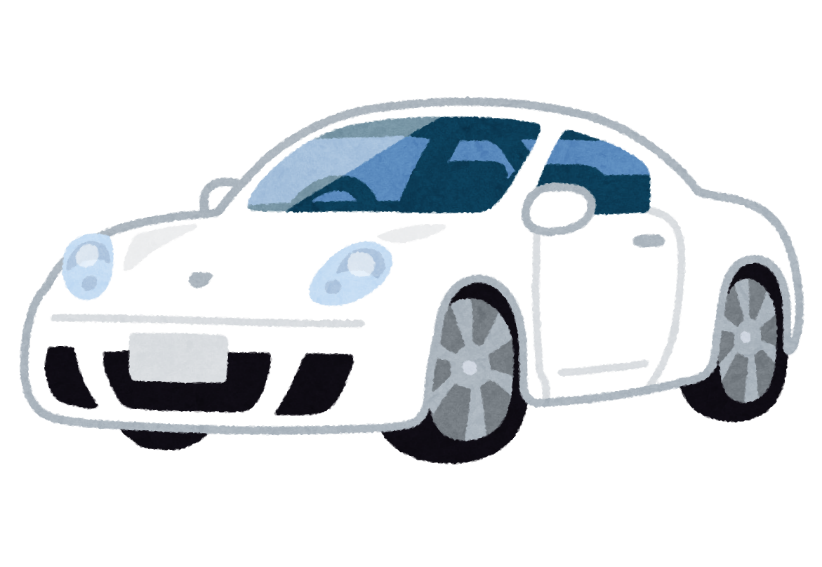 しかく
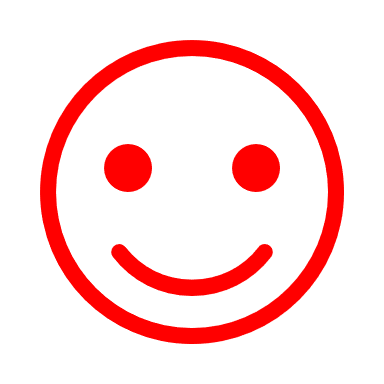 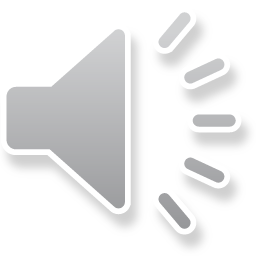 くるま
よくできました
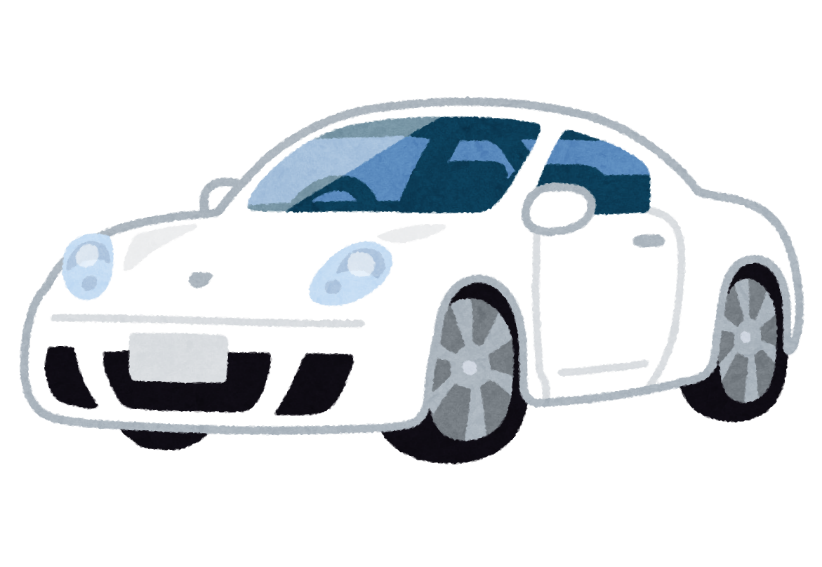 しかく
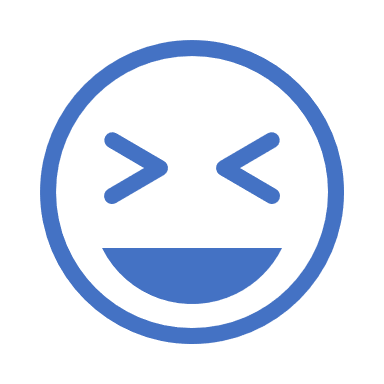 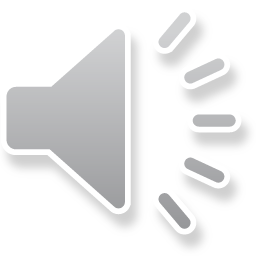 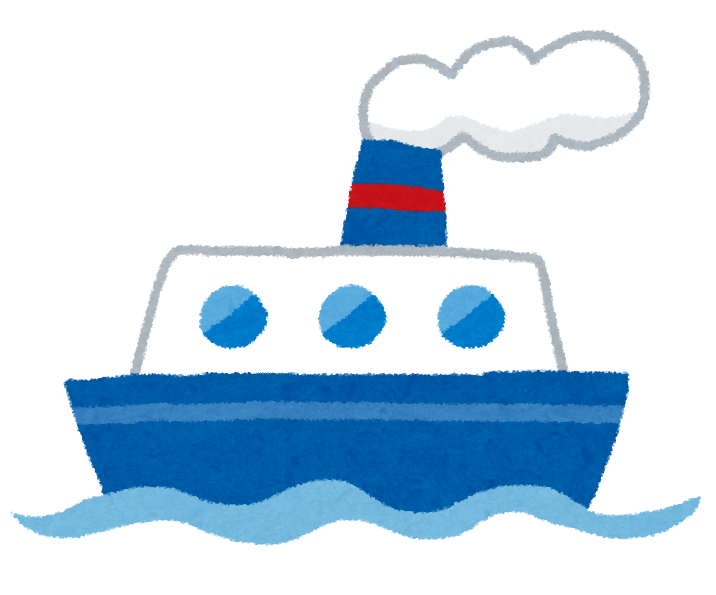 もういっかい　やってみよう
ふね
５もんめ
くるま
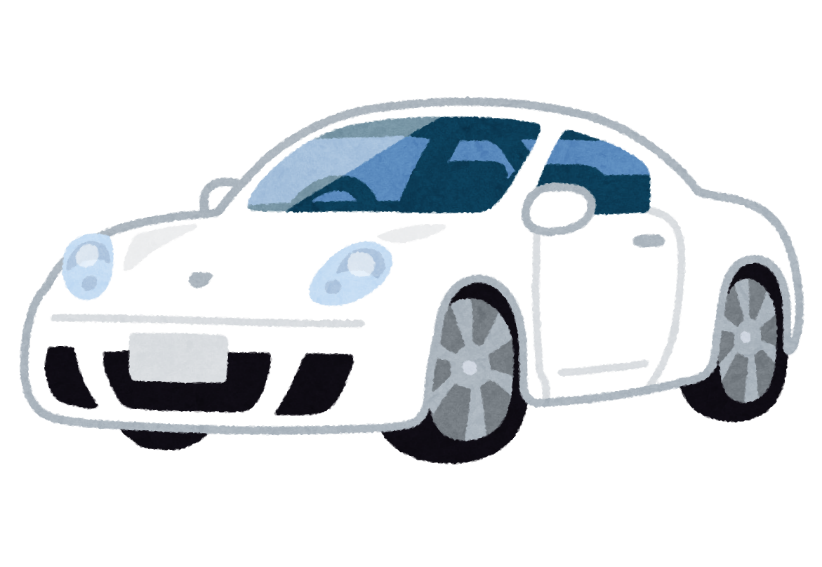 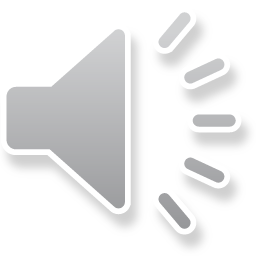 しりとりになるのは
どっちかな？
こたえをえらぼう。
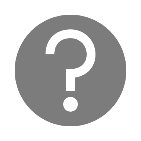 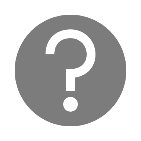 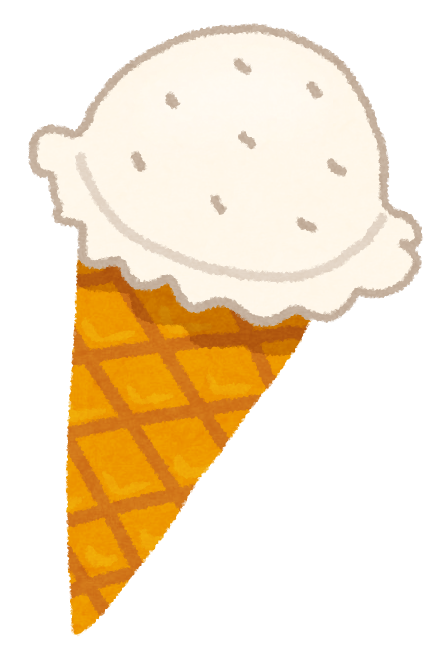 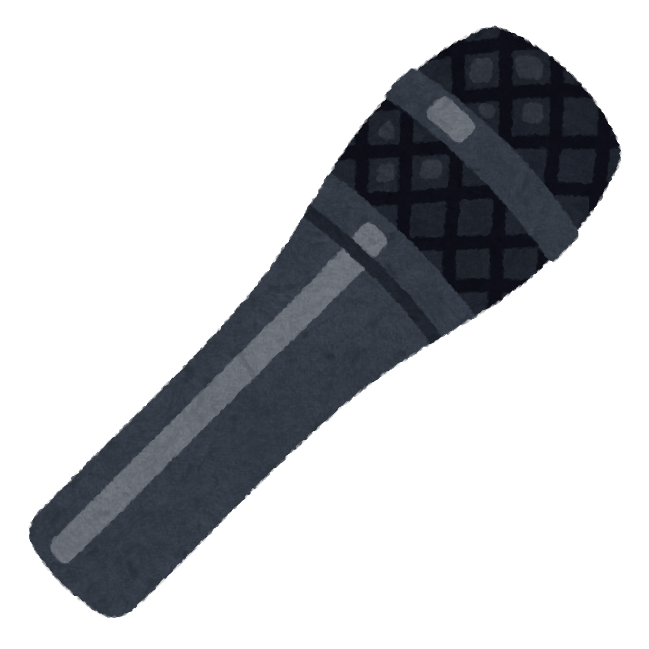 くるま
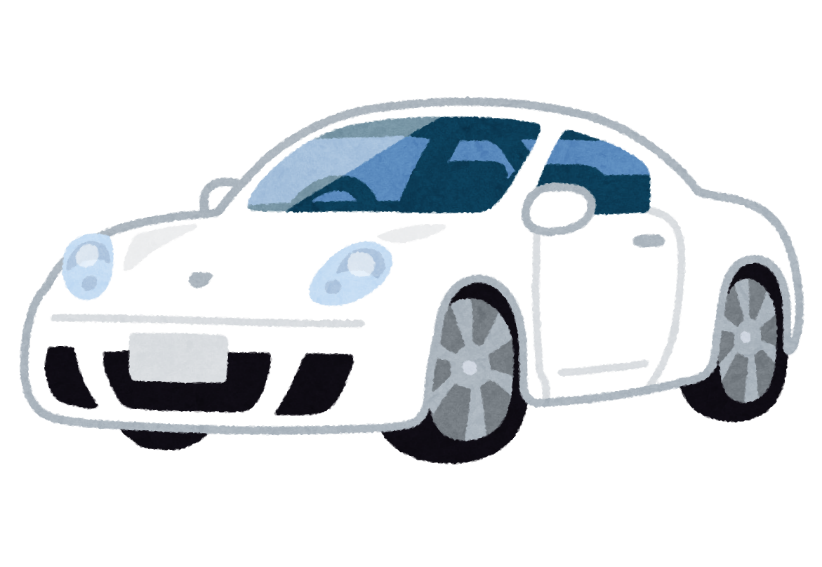 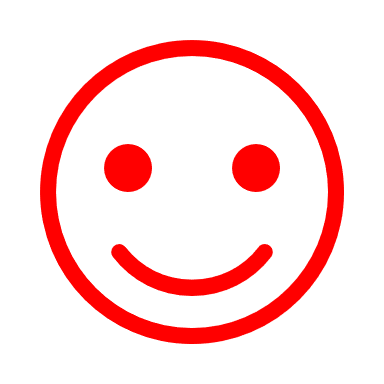 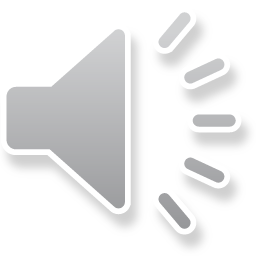 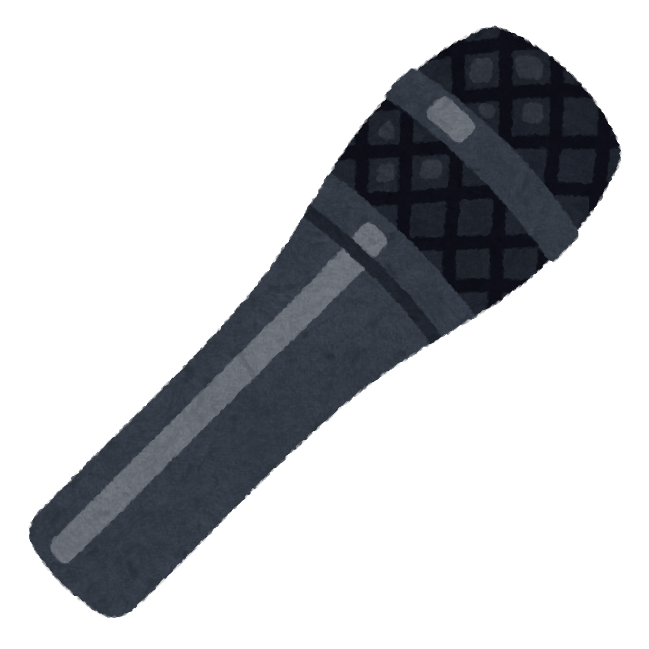 まいく
よくできました
くるま
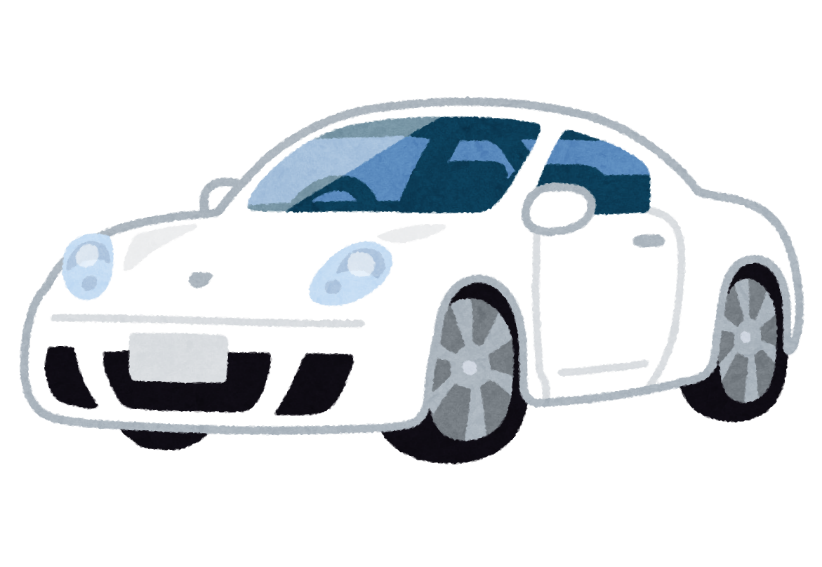 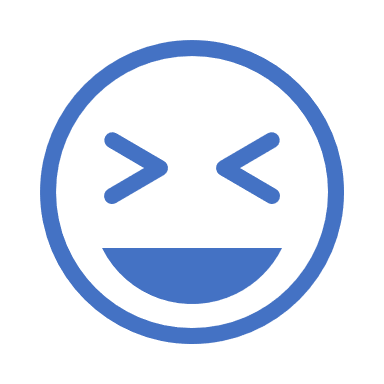 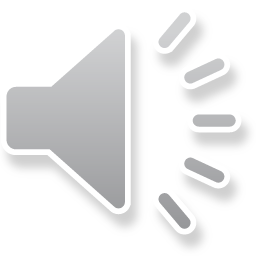 もういっかい　やってみよう
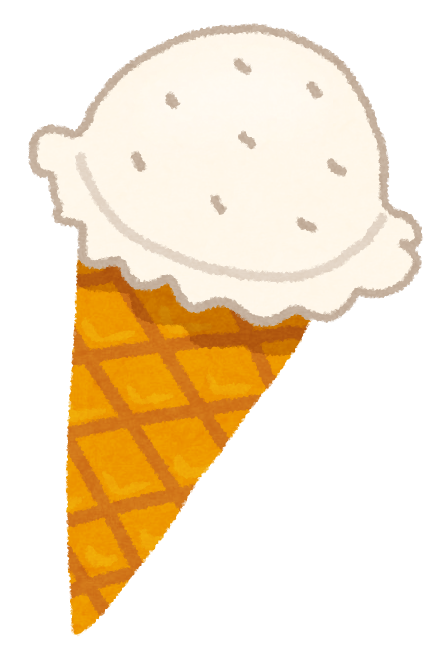 あいす
６もんめ
まいく
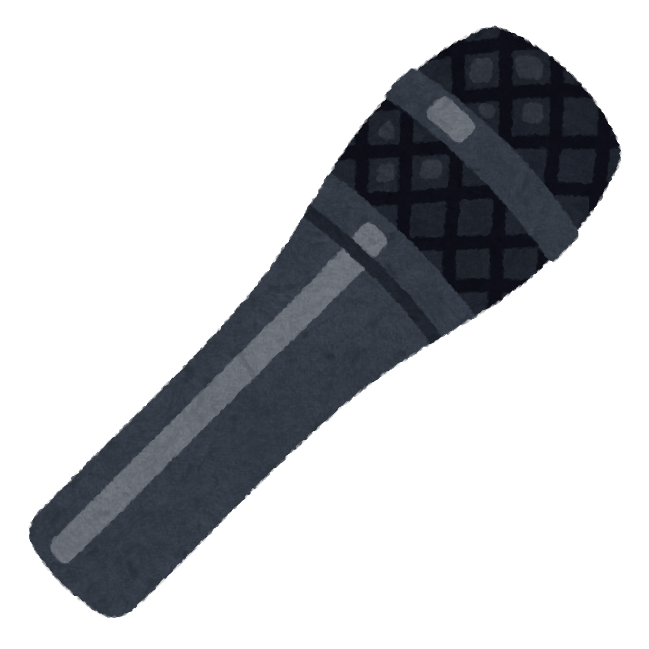 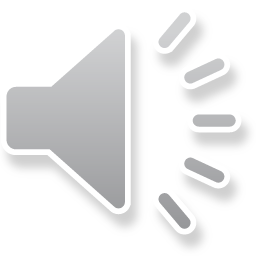 しりとりになるのは　どっちかな？
こたえをえらぼう。
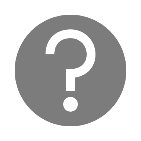 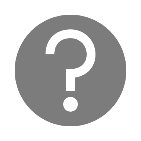 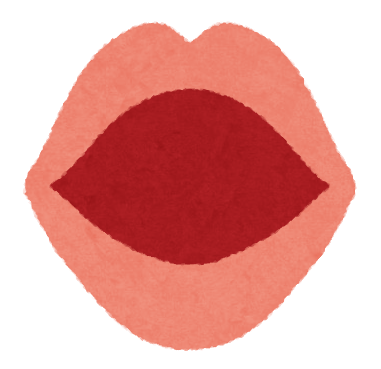 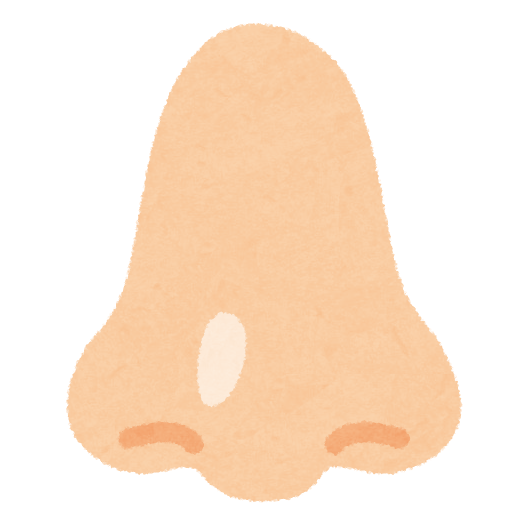 まいく
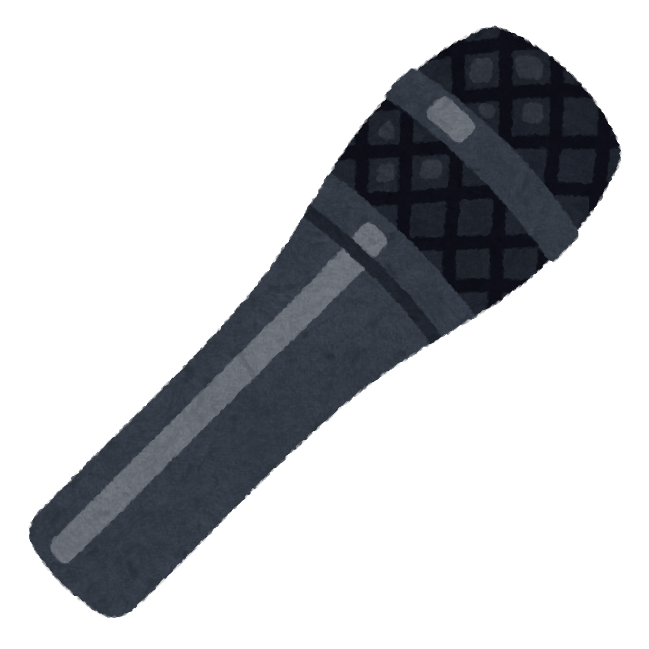 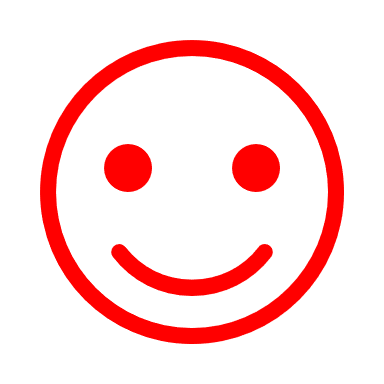 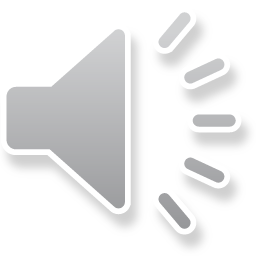 よくできました
くち
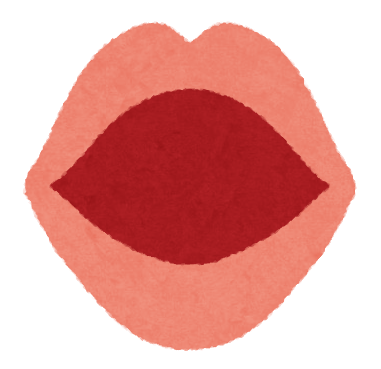 まいく
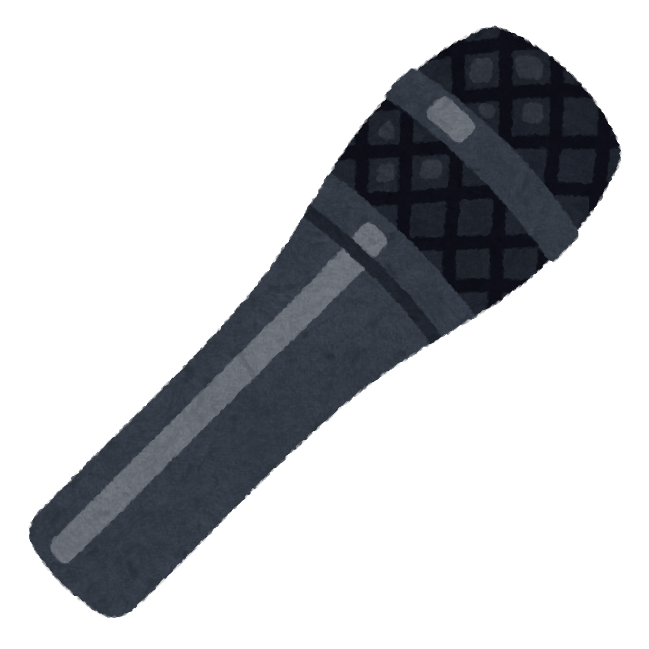 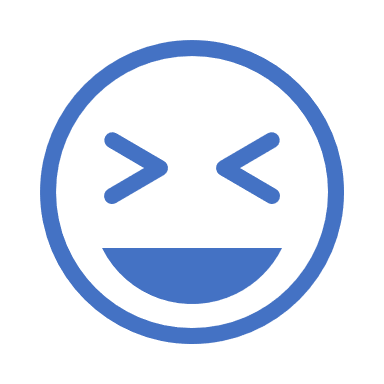 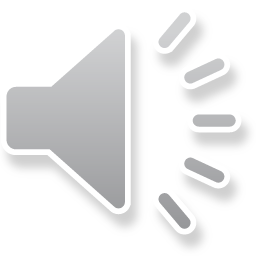 もういっかい　やってみよう
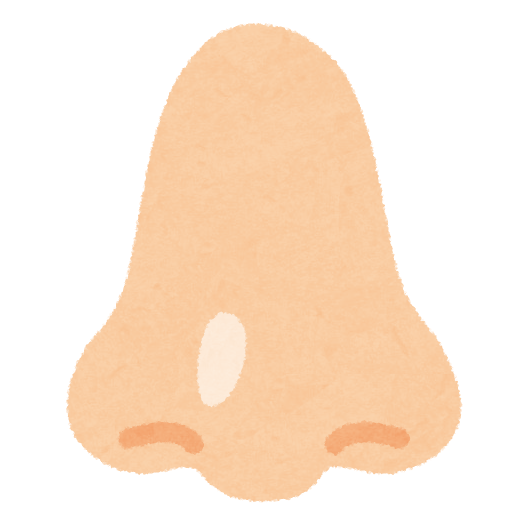 はな
７もんめ
くち
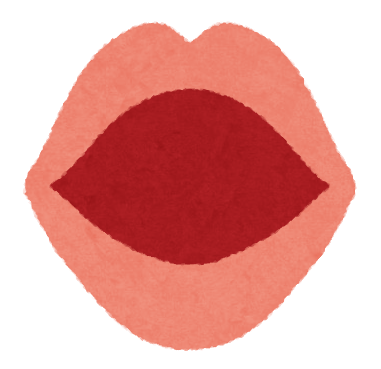 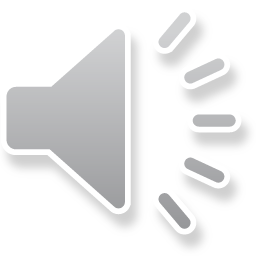 しりとりになるのは　どっちかな？
こたえをえらぼう。
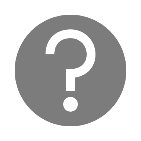 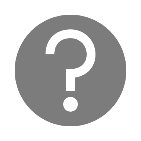 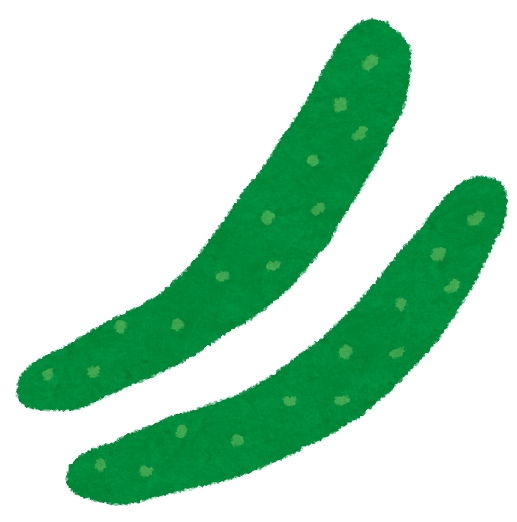 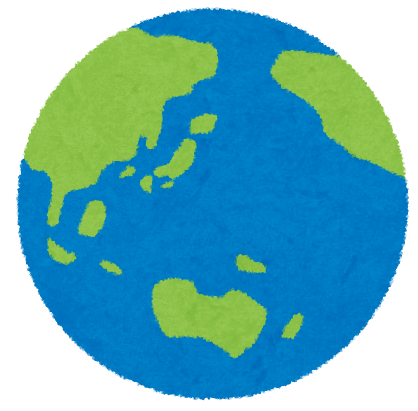 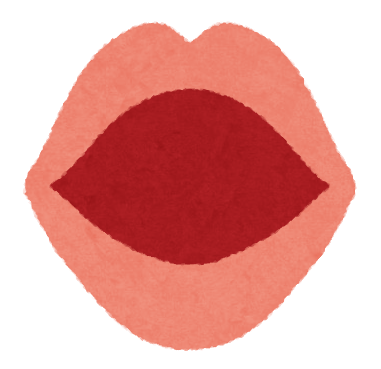 くち
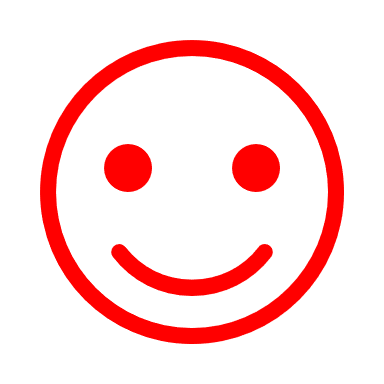 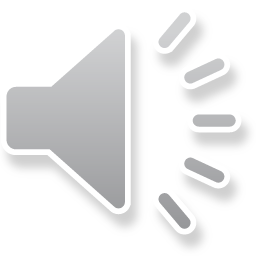 よくできました
ちきゅう
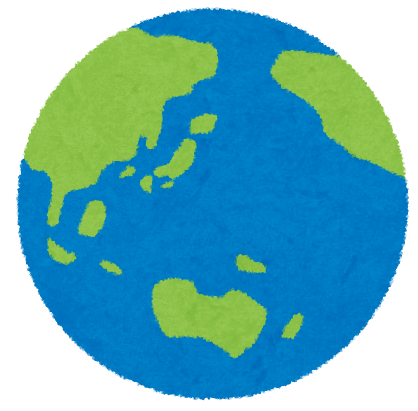 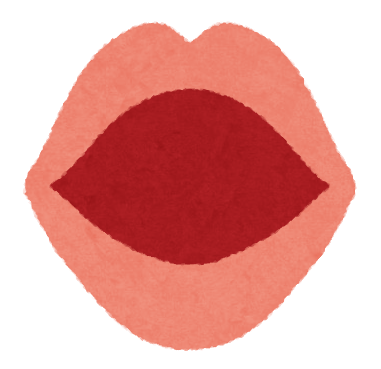 くち
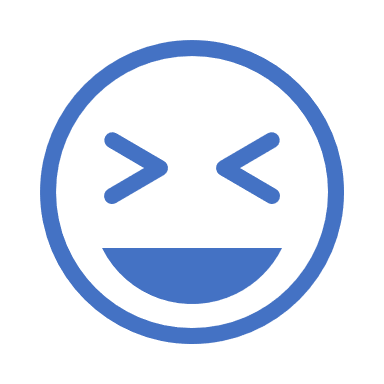 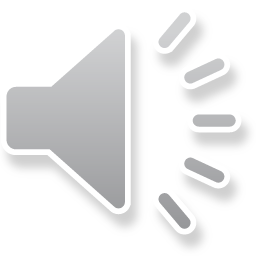 もういっかい　やってみよう
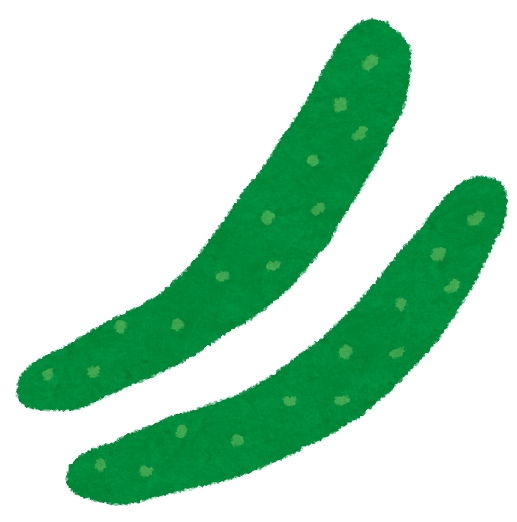 きゅうり
８もんめ
ちきゅう
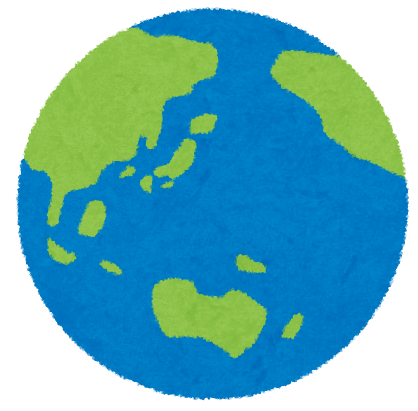 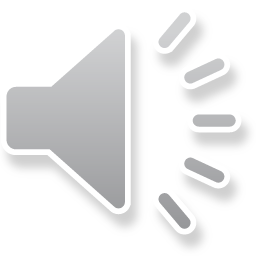 しりとりになるのは　どっちかな？
こたえをえらぼう。
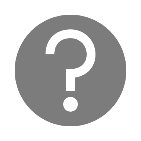 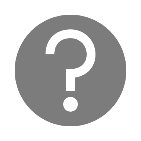 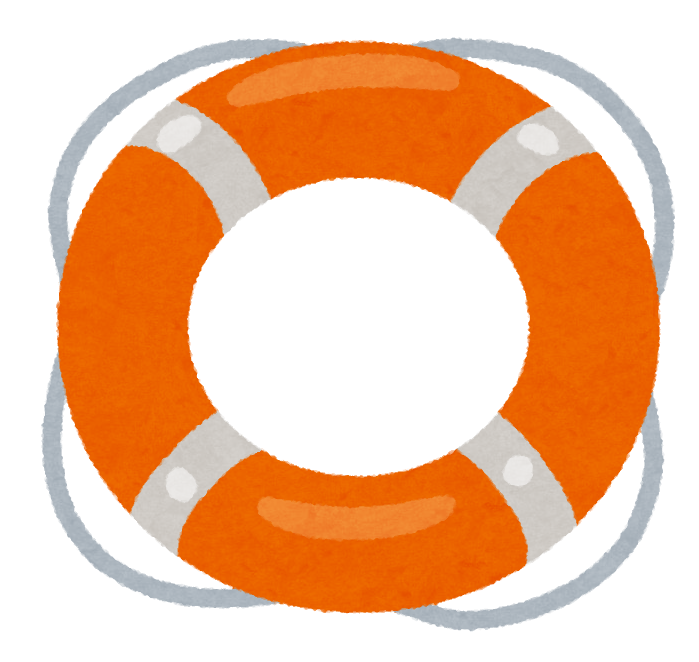 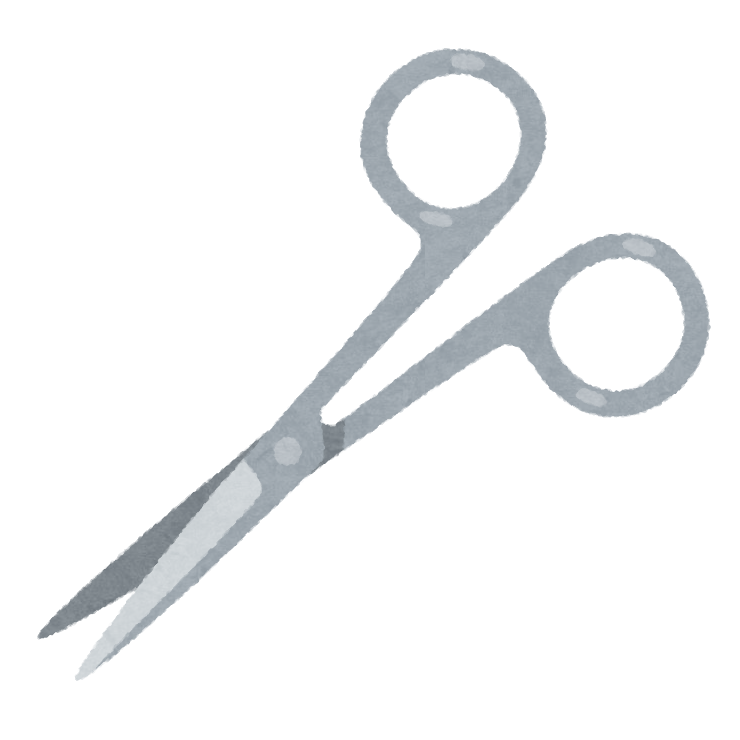 ちきゅう
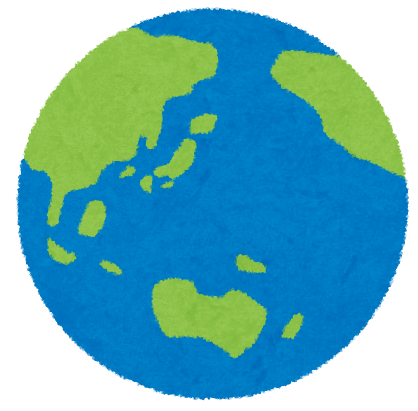 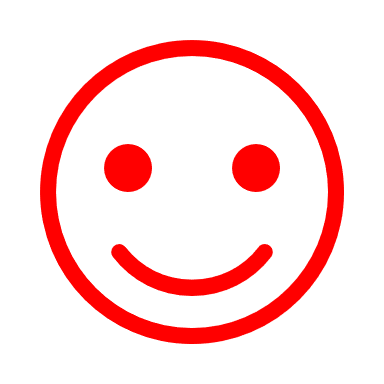 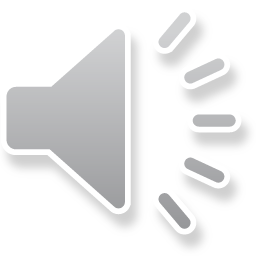 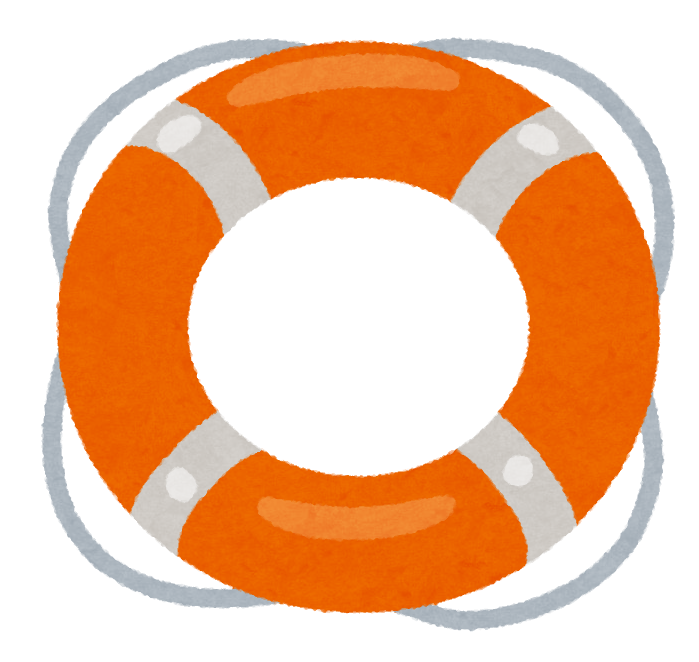 うきわ
よくできました
ちきゅう
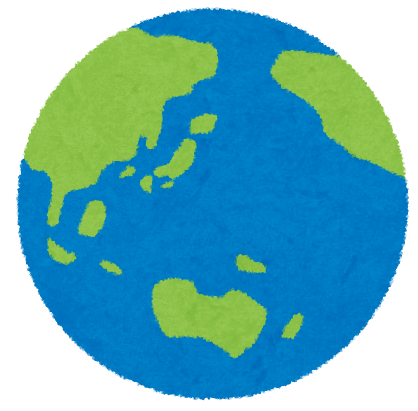 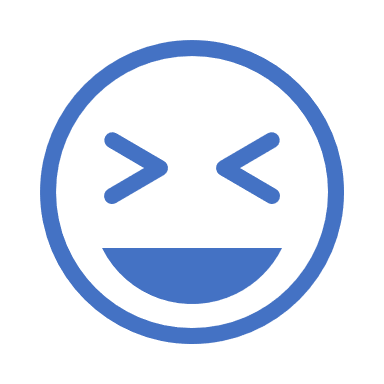 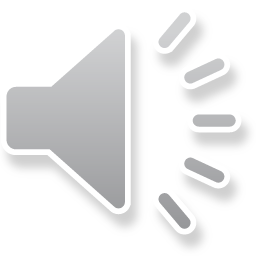 もういっかい　やってみよう
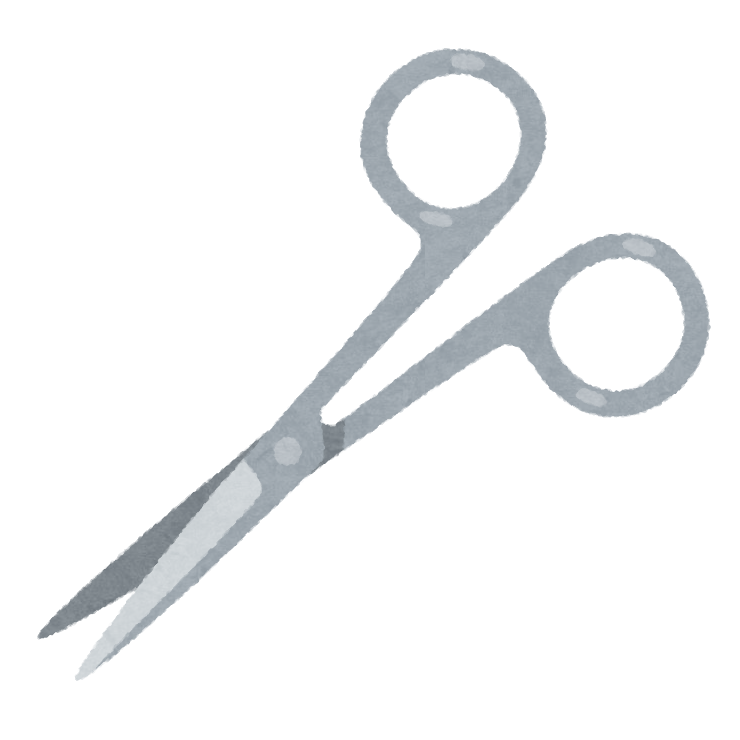 はさみ
９もんめ
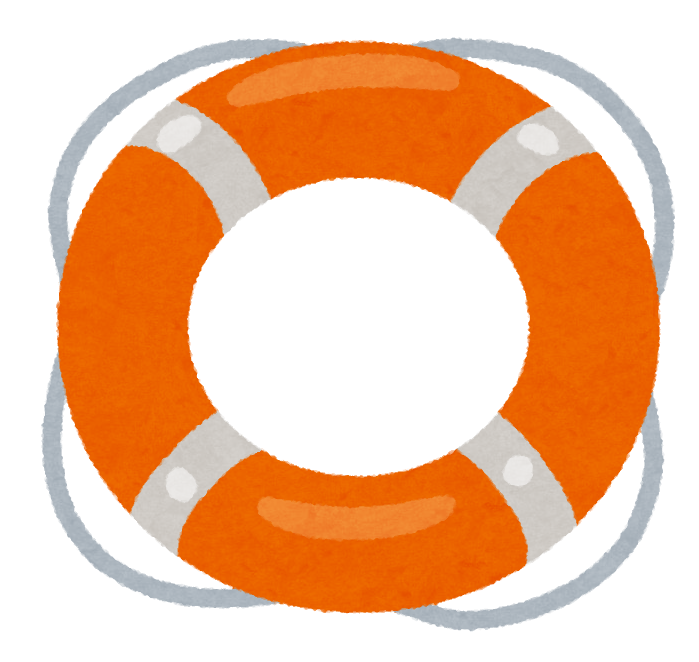 うきわ
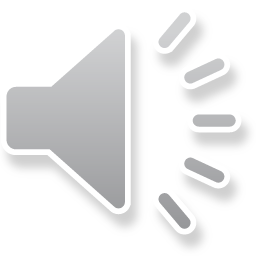 しりとりになるのは
どっちかな？
こたえをえらぼう。
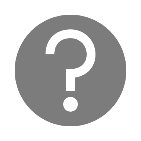 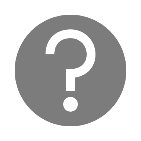 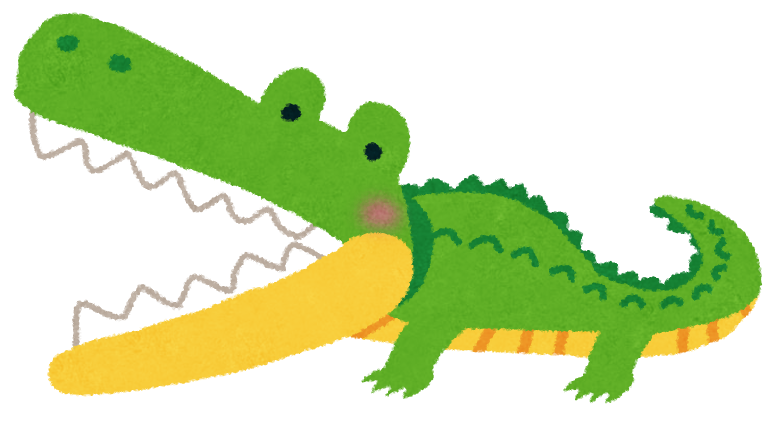 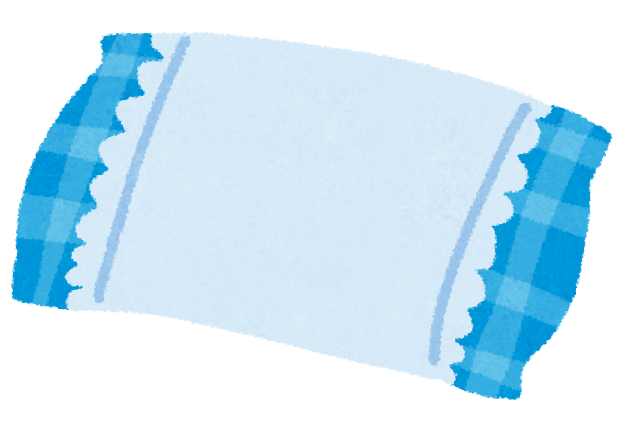 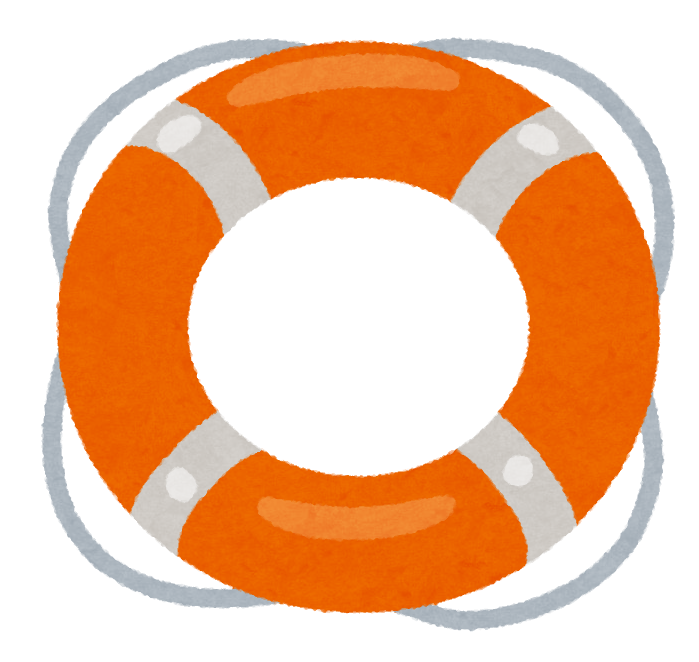 うきわ
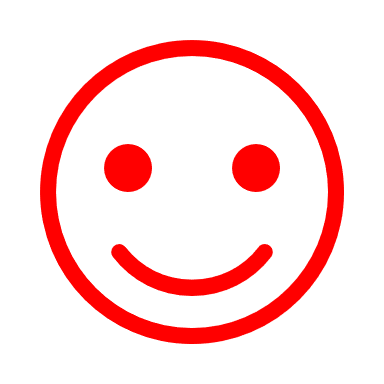 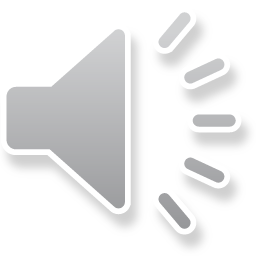 わに
よくできました
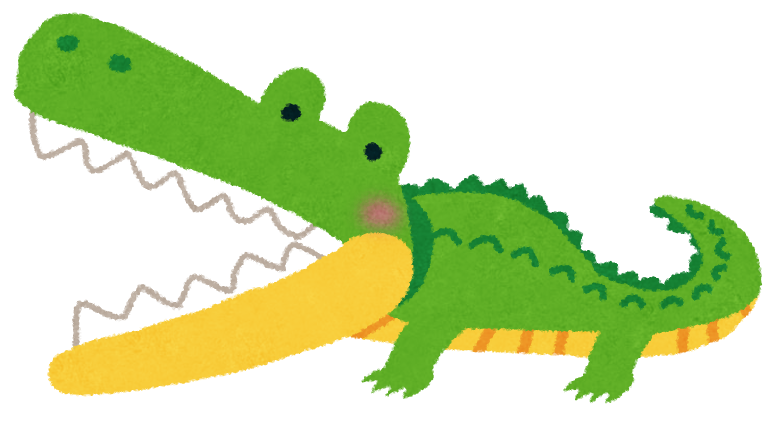 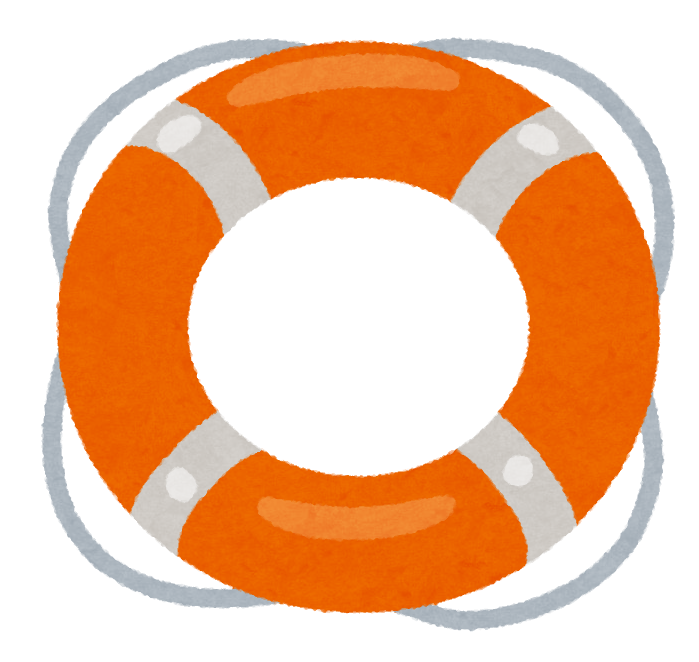 うきわ
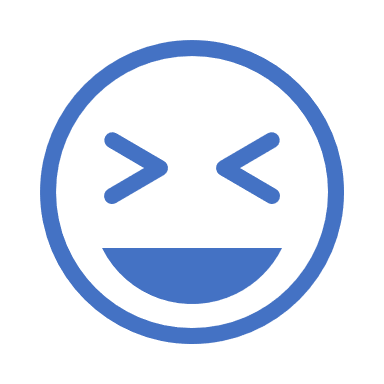 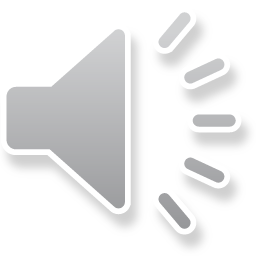 もういっかい　やってみよう
まくら
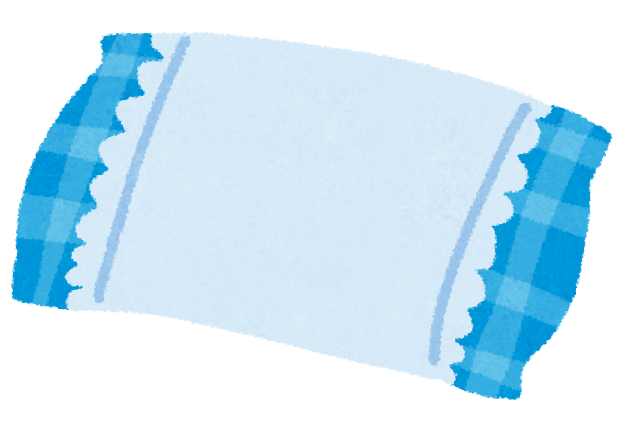 １０もんめ
わに
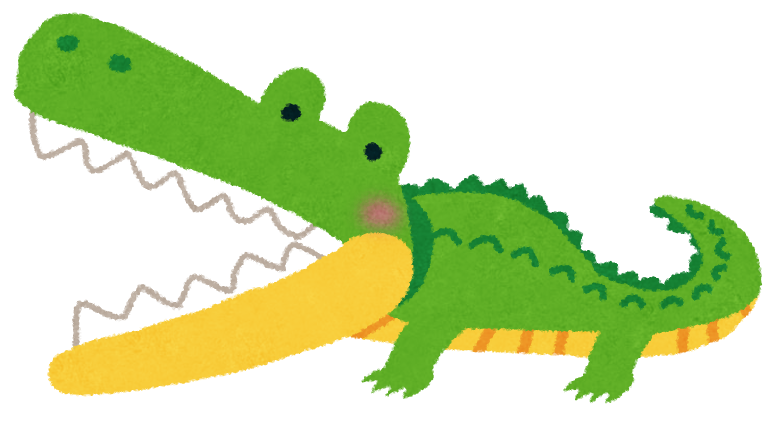 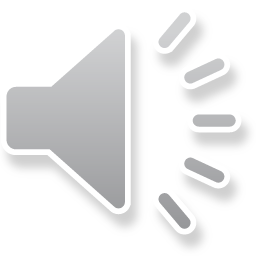 しりとりになるのは　どっちかな？
こたえをえらぼう。
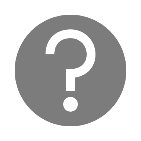 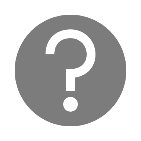 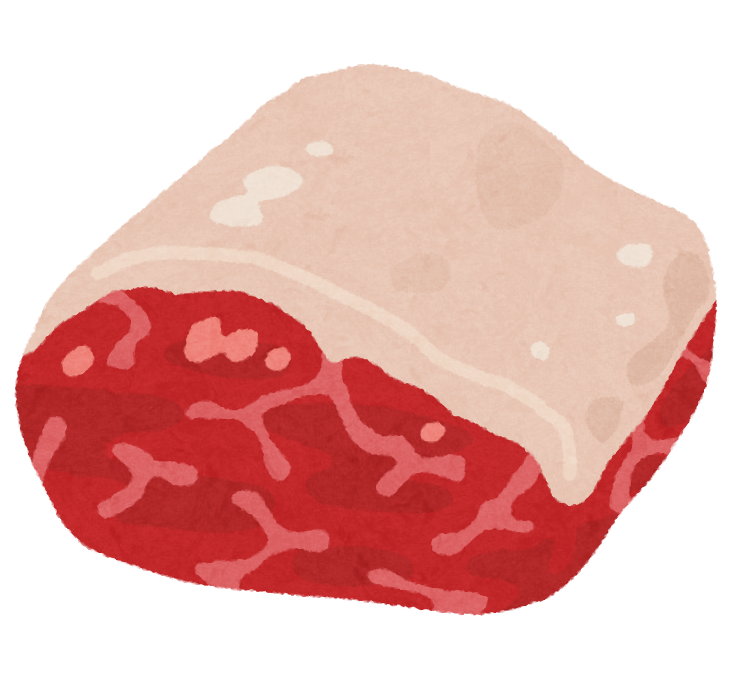 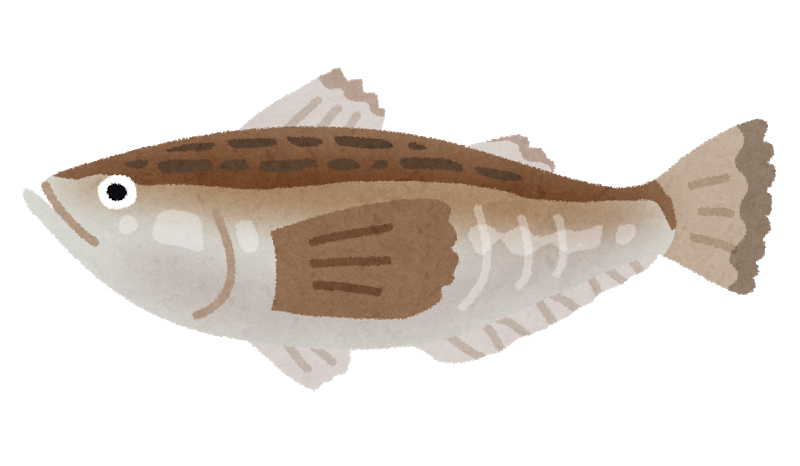 わに
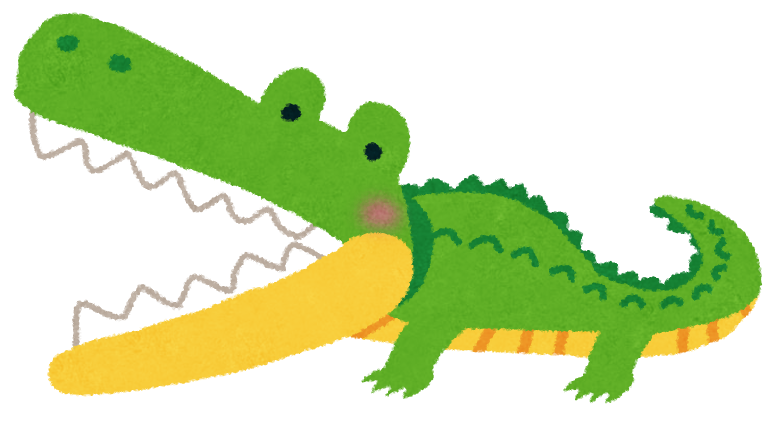 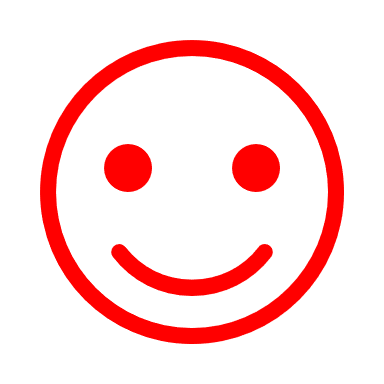 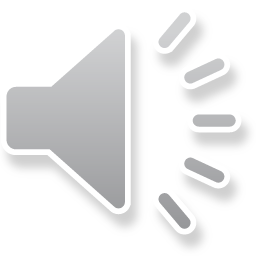 よくできました
にく
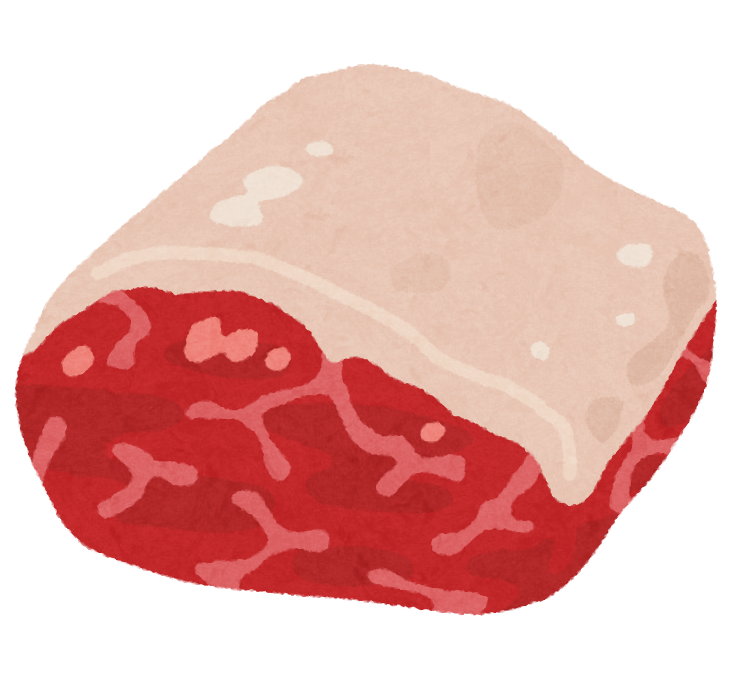 わに
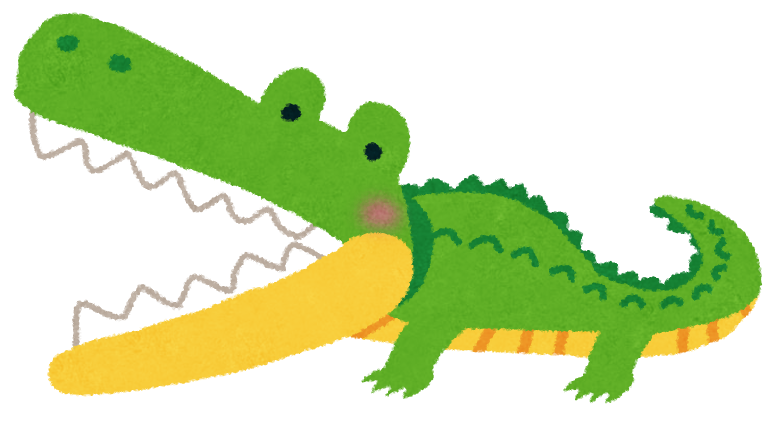 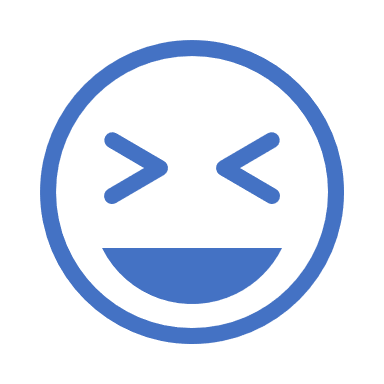 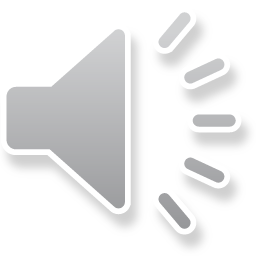 もういっかい　やってみよう
さかな
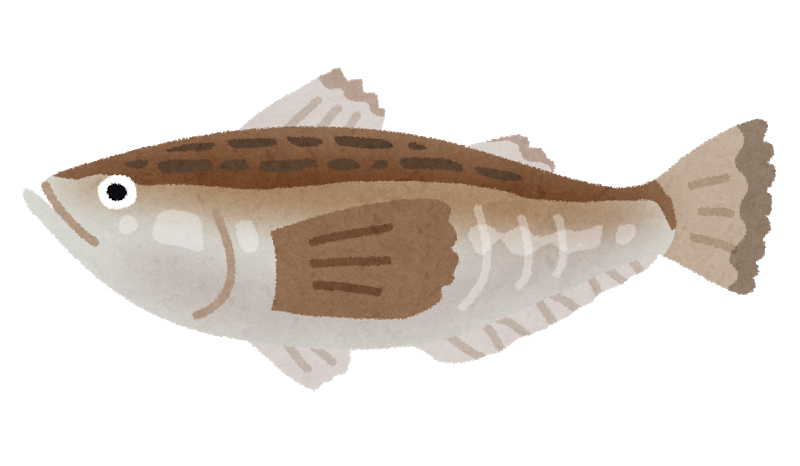 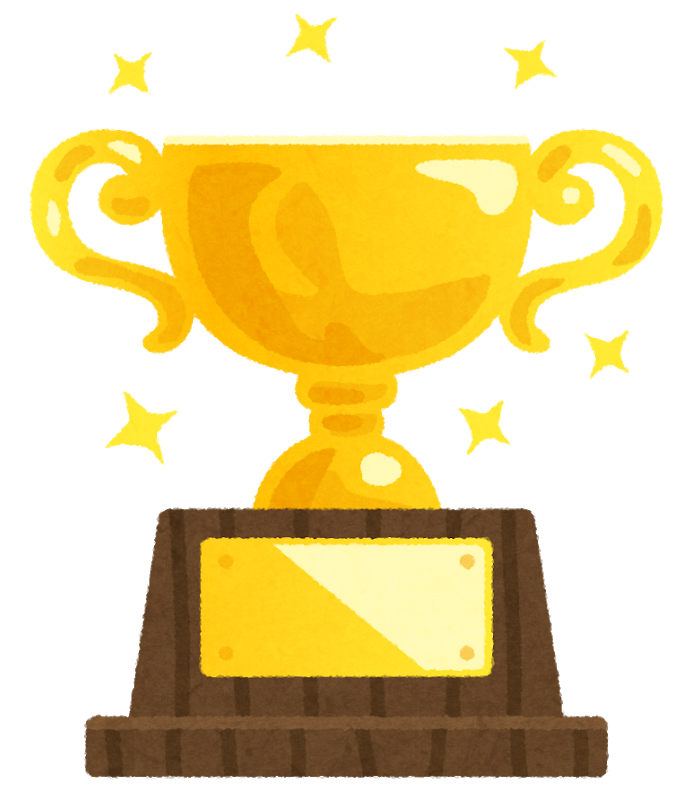 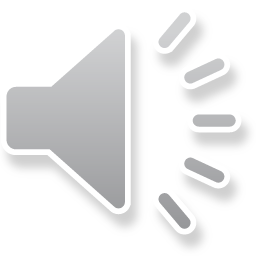 さいごまで　よくがんばりました